BMS system in production company
dr inż. Paweł Buchwald
Benefits of using BMS
Aggregating information about company operations
Tracking the implementation of industrial processes and the utilization of hardware resources
Faster detection of critical incidents 
Proactive management of the IT department
Simple architectuer of BMS system
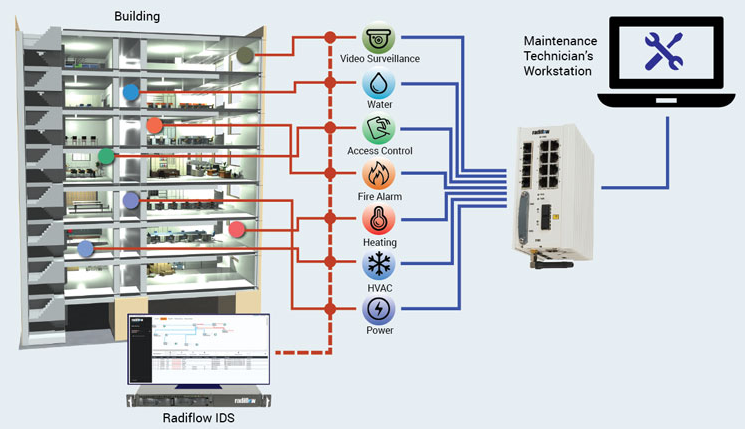 Data Visualization in BMS
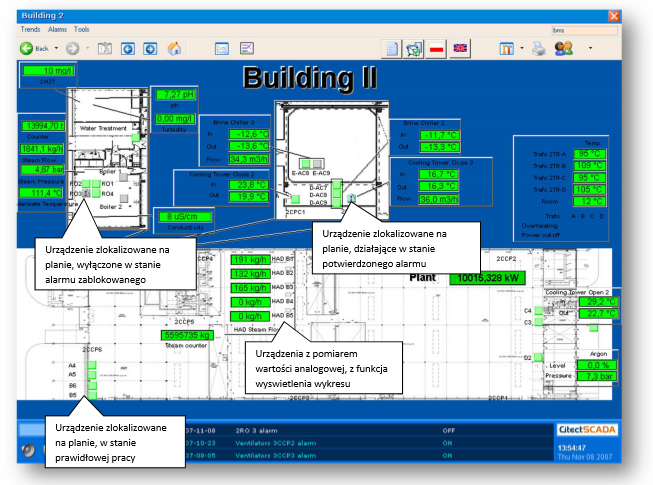 Data Visualization in BMS
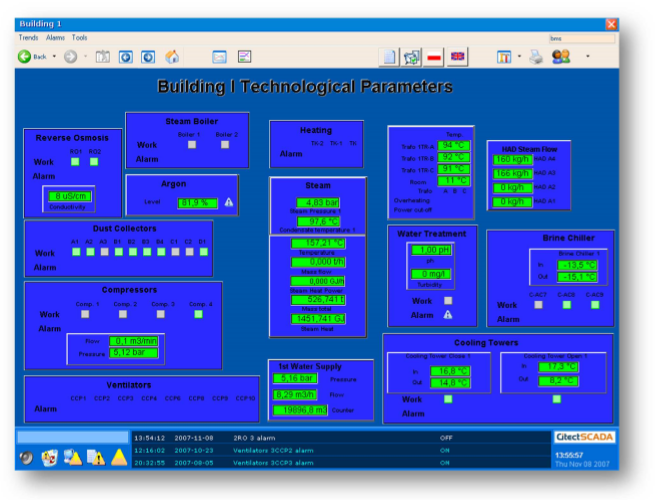 Data Visualization in BMS
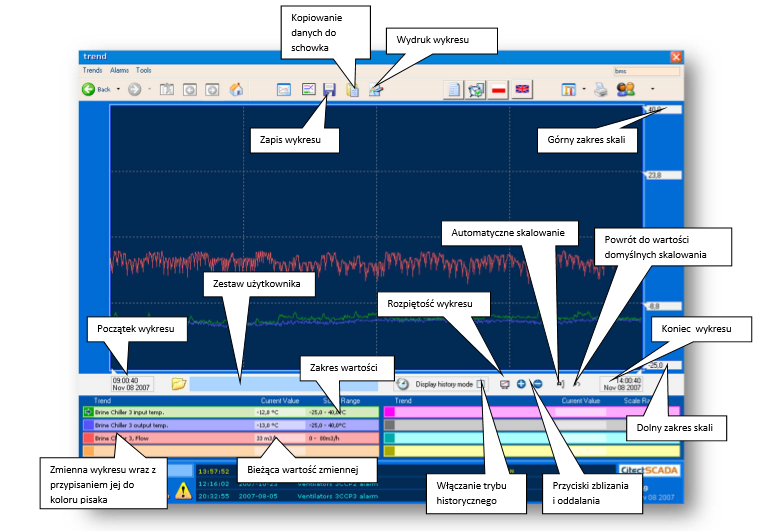 Data Visualization in BMS
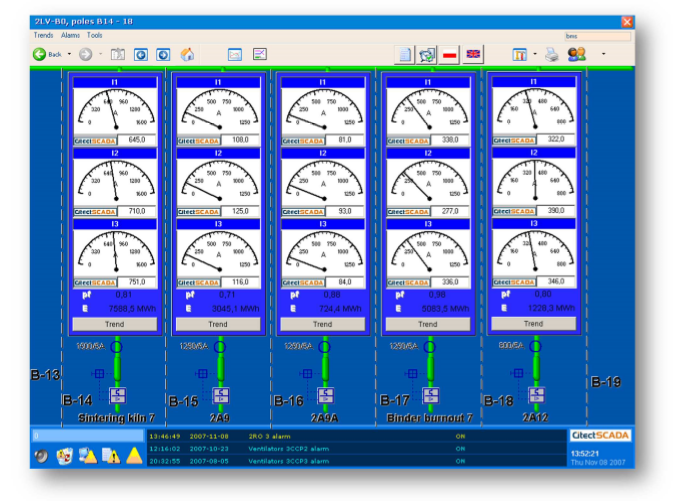 Data Visualization in BMS
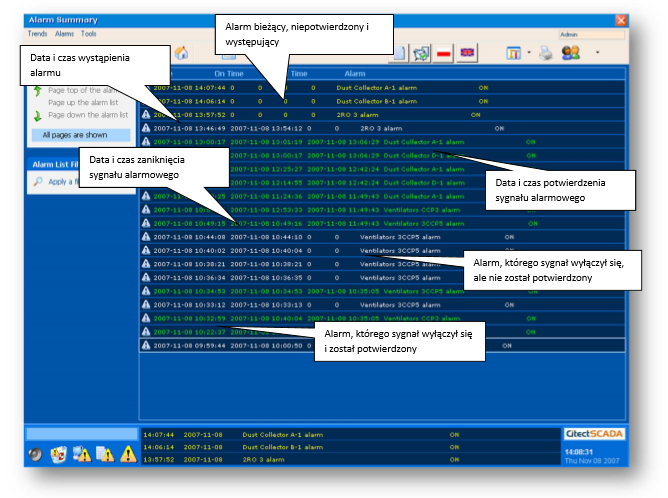 the concept of BMS as a system for integrating business information
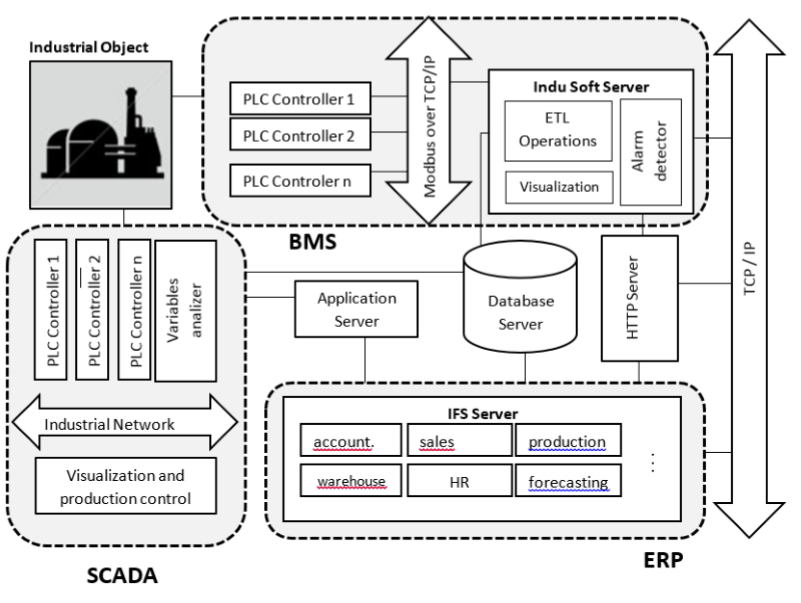 Data integrations and flexibility
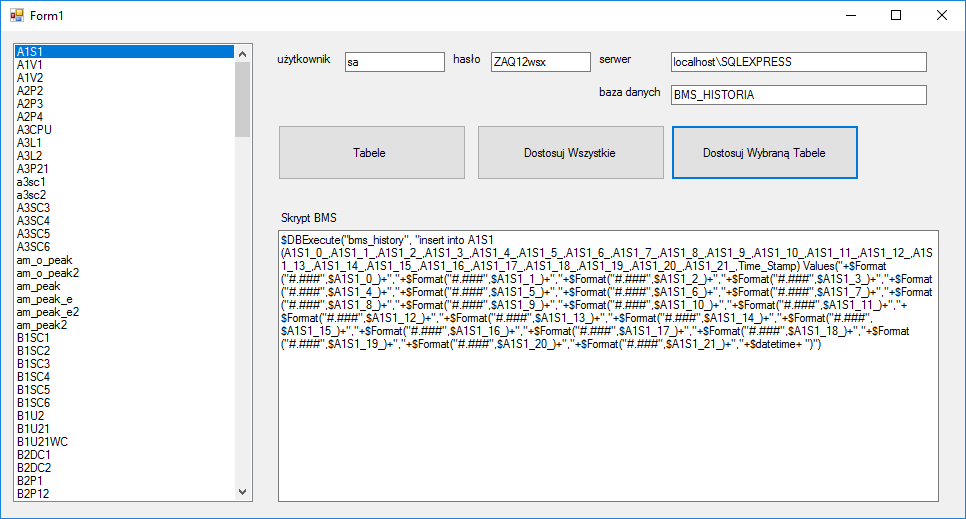 The Mathematical Method for Resource Availability Prioritizing
MTBF (Mean Time Between Failures), which relies heavily on the quality of a component 
MTTR (Mean Time To Repair), which may be dependant of a system organization and maintenance procedures. 
MTBSO (Mean Time Between System/Service Outage) 
MTTSR (Mean Time To System/Service Repair)
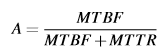 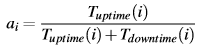 reliability of a system component
availability of service
Exampe of dependency matrix
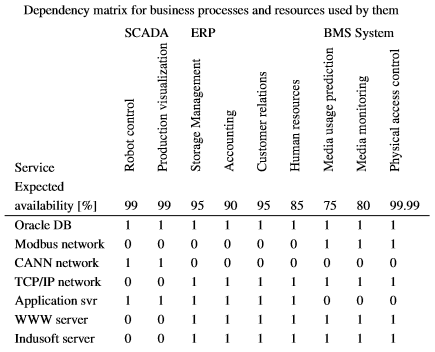 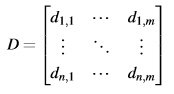 dij = 1 / n

n - the number of occurrences of the resource
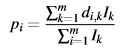